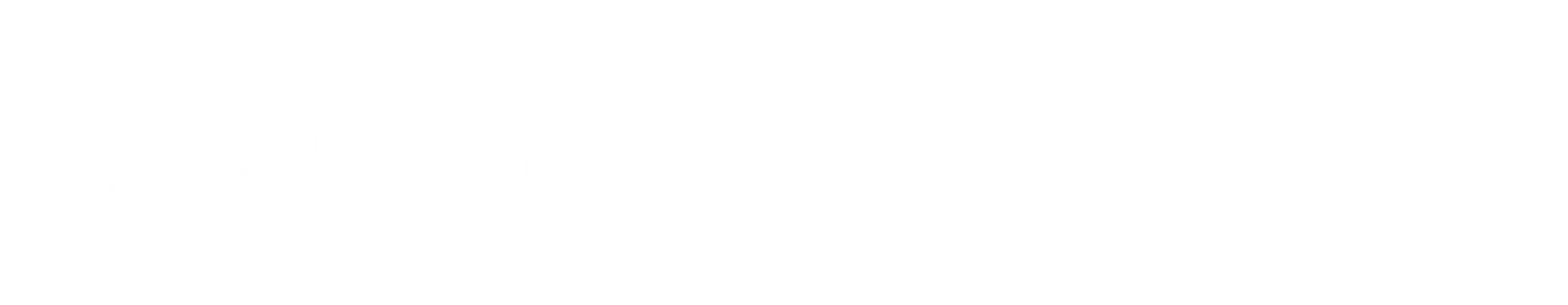 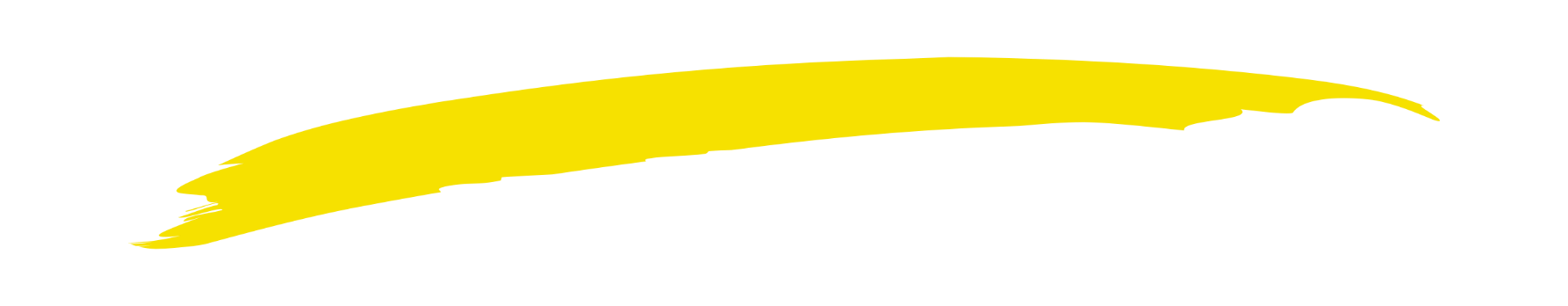 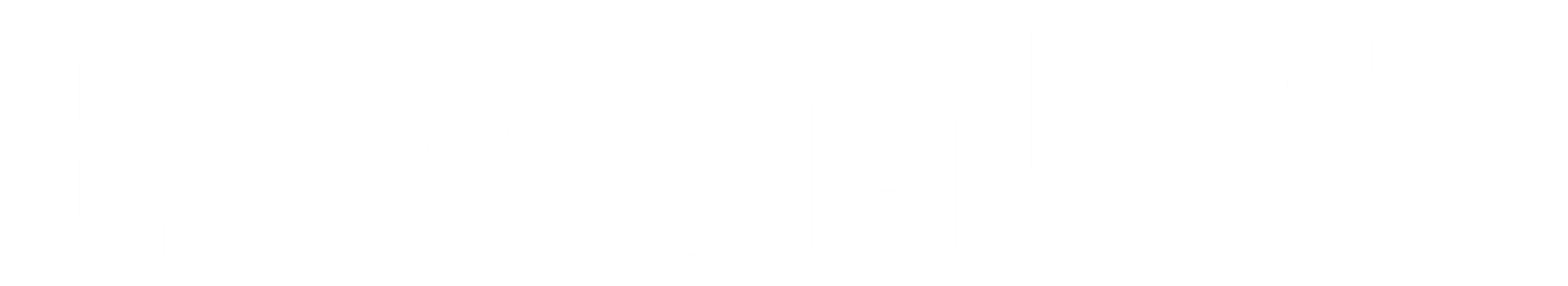 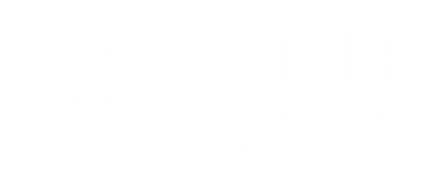 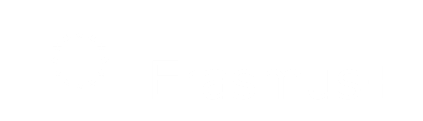 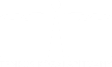 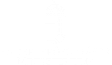 AZ
SZÁMOKBAN
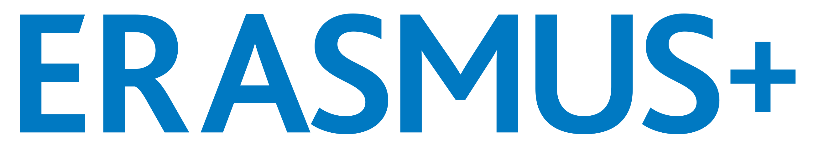 1987
2014
az Erasmus
felsőoktatási
csereprogramként
indult
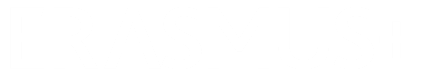 köznevelés, felsőoktatás, felnőtt tanulás, szakképzés, sport, ifjúsági cserék
A program indulása óta
Eddig több mint
Legnépszerűbb országok:
Németország
Ausztria
Olaszország
4 millió
hallgató élte át 
az Erasmus élményt!
1997
70 000
magyar 
Erasmus hallgató
Magyar-
ország
is részt vesz
a programban
4900
kiutazó
egyetemista
2019
ÉRVEK AZ
MELLETT
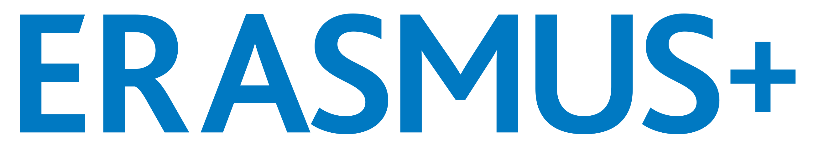 szakmai
ismeretek
szerzése
hatékony
nyelv-
tanulás
szakmai fejlődés
új
ismeretek
szerzése
más
kultúrák
megisme-rése
sok új
barát
életre szóló
élmények
előny
a munka-
keresésnél
függet-
lenség
önismeret
AZ
MINDENKINEK REMEK LEHETŐSÉG
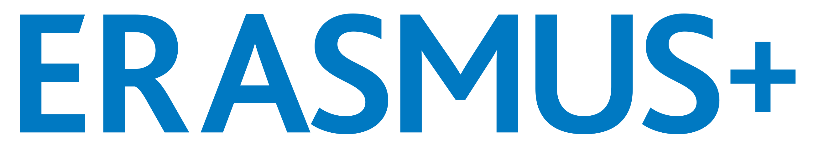 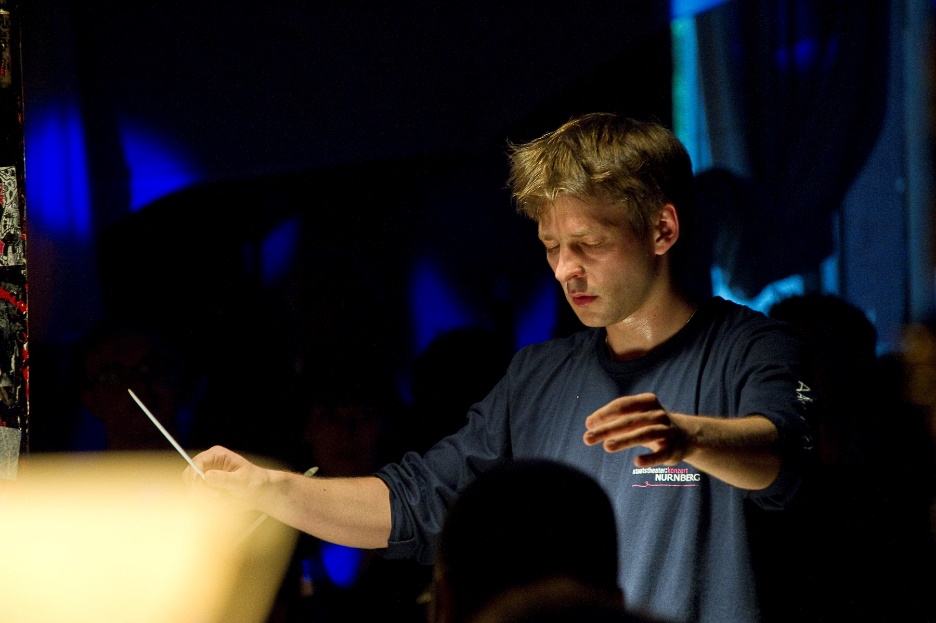 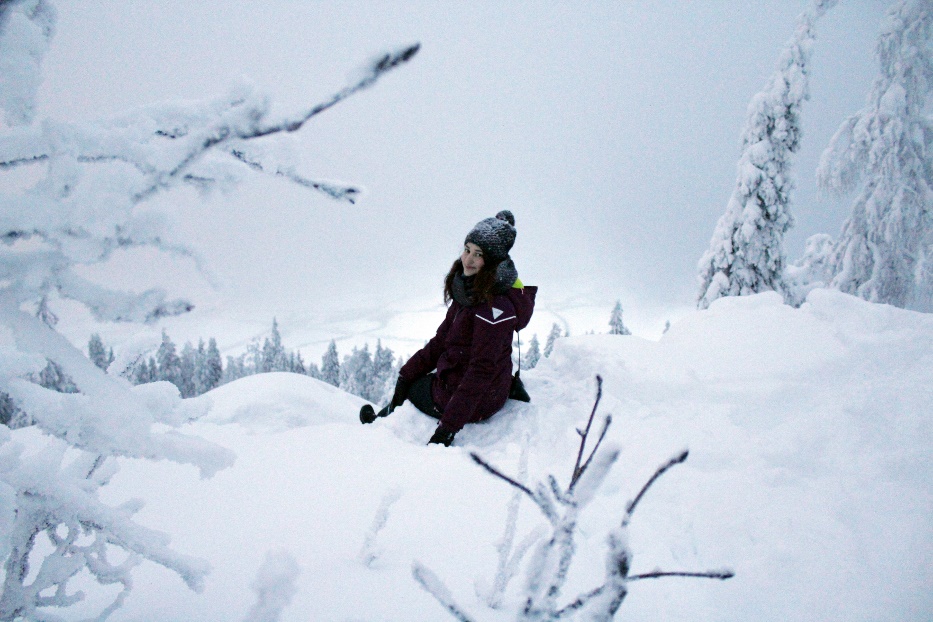 „Ez a félév segített abban, hogy bátrabban merjem megvalósítani 
a terveimet.”
Dénes Barbara, dizájner
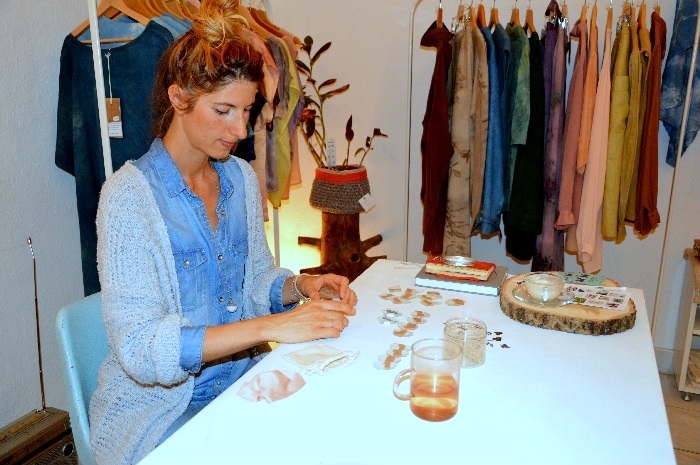 „Nekem az Erasmus volt 
az első lépés a külföldi karrier felé.”
Káli Gábor, karmester
„Ez egy nagyon nagy mérföldköve volt 
az életemnek.”
Klenota Barbara, tanár
AZ
MINDENKINEK REMEK LEHETŐSÉG
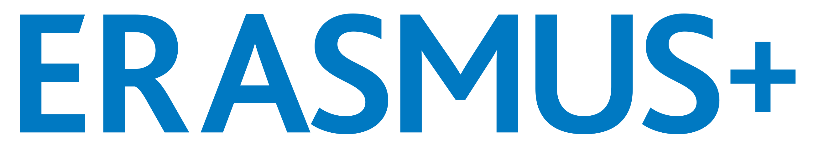 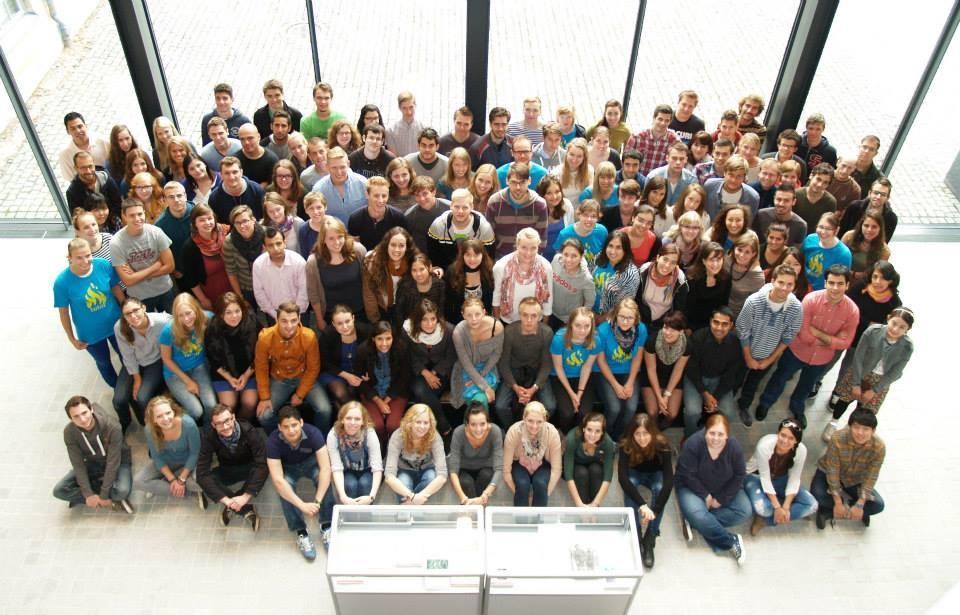 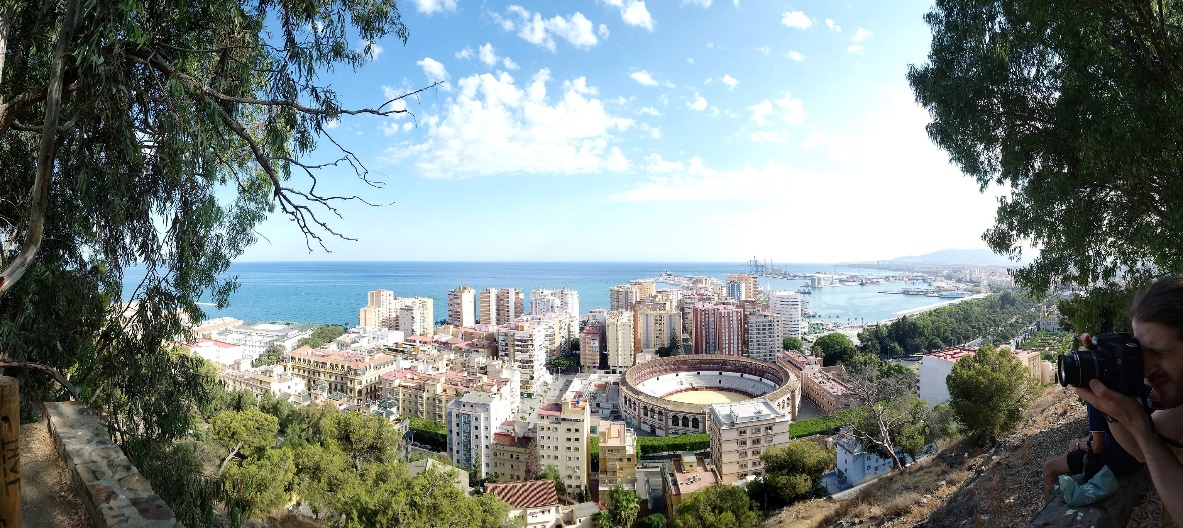 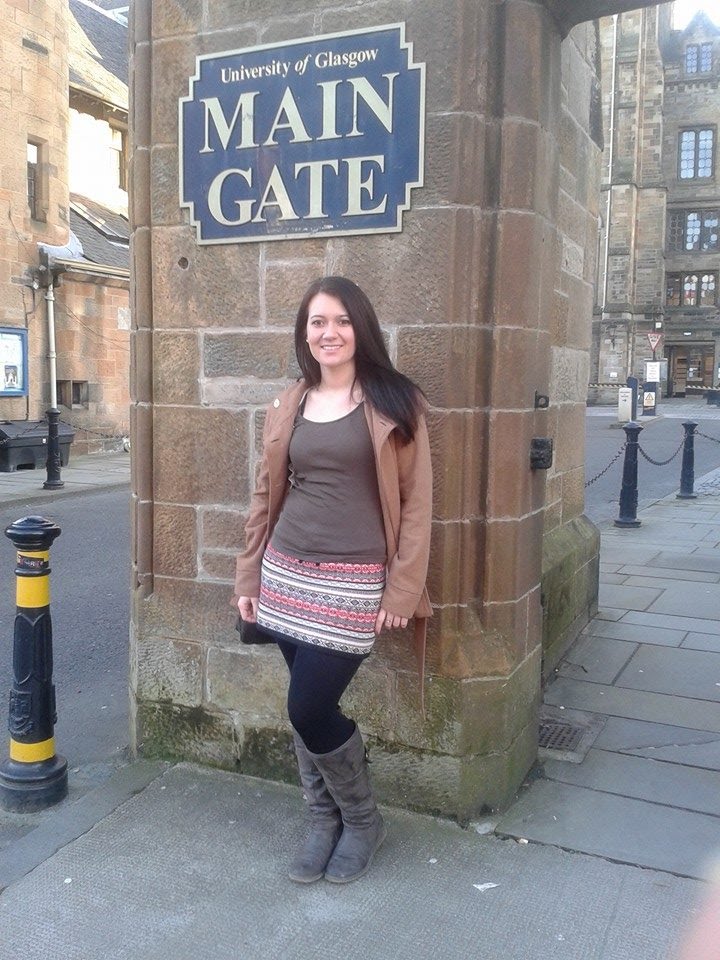 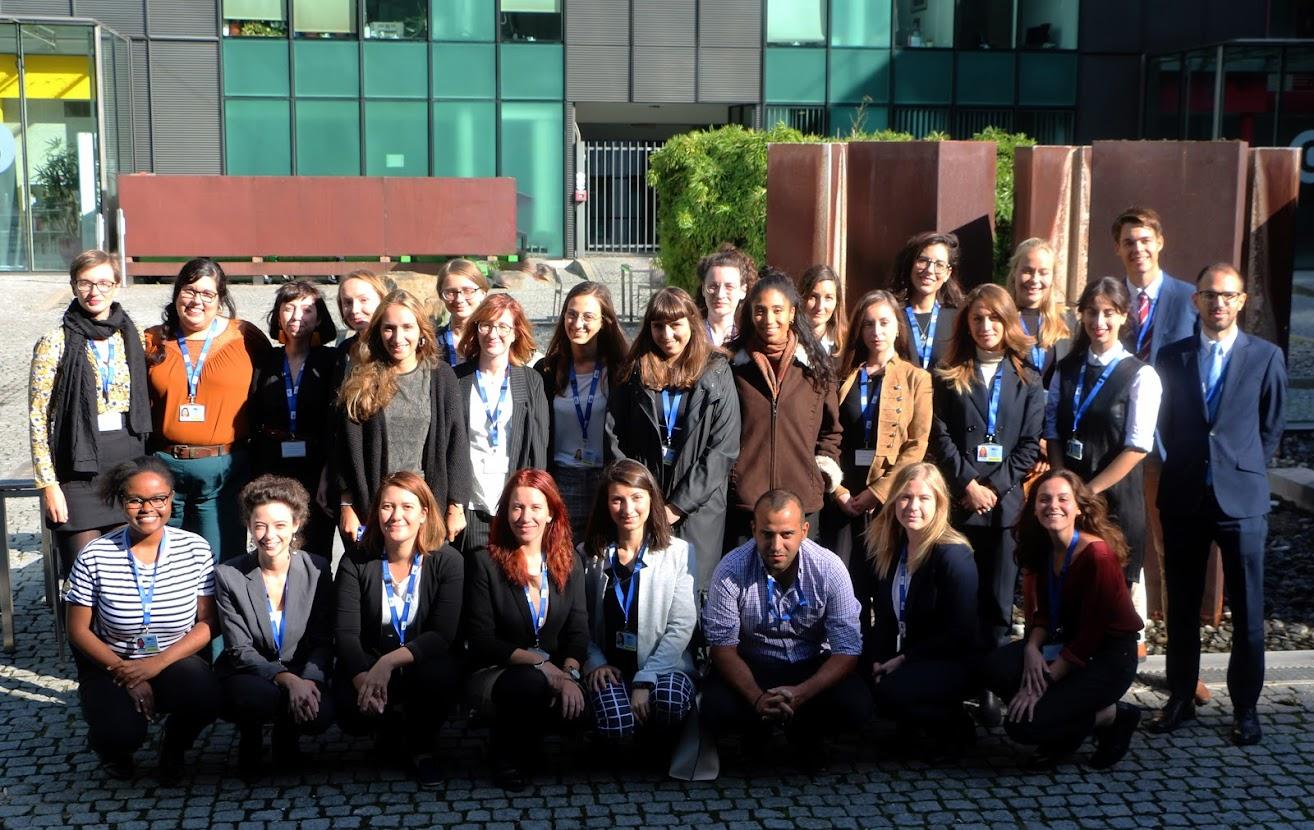 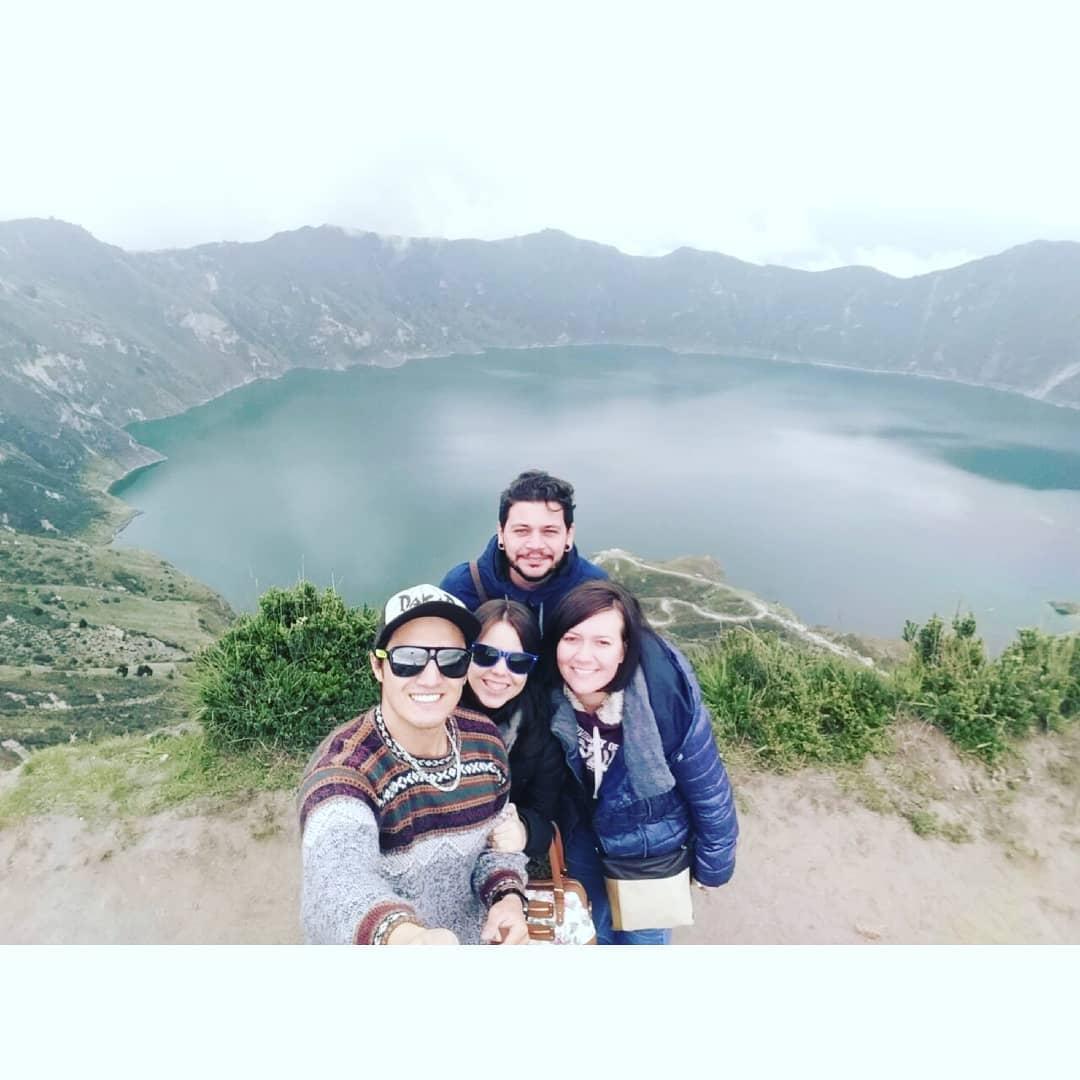 Az Erasmusnak köszönhetően a nemzetköziesítés lett az életem.
Dr. Erdei Luca Alexa, egyetemi oktató
Erasmus+
részképzés
szakmai gyakorlat
főállás
gyakorlat a partnerországokban
2-12 hónap
aktív hallgatói jogviszony vagy abszolutórium után
partneregyetem
2-12 hónap
aktív hallgatói jogviszony
szakos partnerek
összegyetemi partnerek
Kombinálható
Maximum 12 hónap egy képzési cikluson belül
[Speaker Notes: részképzés: teljes félévek
szakmai gyakorlat: ami az adott képzésen a szakmai gyakorlat tárgyban elfogadott, ha a képzésben nincs szakmai gyakorlat, akkor az a tevékenység, ami a végzés után reális szakmai tevékenység. Lehet kutatás is. Mindig az intézeti szakmai koordinátor jóváhagyásával, de saját magának kell a helyet megkeresni, ehhez a kiírásban is talál kiindulási pontokat.
rövid doktori mobilitás: transzverzális készségek fejlesztése, munkatapasztalat szerzés, kutatási készségek fejlesztése, a szakdolgozat (disszertáció) elkészítéséhez kapcsolódó kutatás]
Mit lehet nyerni a részképzési ösztöndíj révén?
Tandíjmentesség a fogadó intézményben

A fogadóhely hallgatóival megegyező jogok

Az elvégzett kurzusok befogadtatása: mobilitási ablak vagy szakos tárgy

Ösztöndíj  pontos összegekért keressétek a hivatalos weboldalt
[Speaker Notes: Mobilitási ablak: minden tantervben van egy kijelölt félév, amikor a hallgatók kinti tanulmányai a partneregyetemeken megfeleltethetők az itthoni tantárgyaknak. Az egész félévet befogadjuk, nem darabonként megy az elismertetés, viszont itt kötöttebb az is, hogy mit lehet felvenni, alapvetően az a cél, hogy a kurzusok hasonlítsanak, egyes kurzusokat pedig kötelező hasonlóval helyettesíteni.  Pszichológia BA-n nem egyértelmű, hogy mi tartozik egy adott félévhez, itt is a koordinátorral történő egyeztetés alapján kell majd meghatározni a felvehető tárgyak körét. Azaz: garantáljuk, hogy nem fog csúszni, de kevesebb a választási lehetőség.
Ha nem mobilitási ablakos félévben megy ki vagy nem él ezzel a lehetőséggel, akkor is legalább két szakos tárgyat be kell fogadtatni, a kinti kurzusokat egyeztetni a szakmai koordinátorral.]
Hogyan válasszunk egyetemet?
Miért?
Szakmai célok kitűzése
Hol?
Elérhető a szakon
Nyelv ellenőrzése
Hogyan?
Kurzusok keresése, amit el lehet ismertetni
Mikor?
A megfelelő félév kiválasztása
Mennyi?
Megélhetési költségek
[Speaker Notes: elérhető a szakon: 3szakos EU + 1 nemszakos EU + 1 szakos EU-n kívüli + rövid doktori mobilitás + szakmai gyakorlat
megfelelő félév: mobilitási ablak a legegyszerűbb, de egyéni megfontolások is lehetnek
megélhetési költségek: egyes országokban az ösztöndíj nem lesz elég, ezt érdemes felmérni és mérlegelni, hollandiában és koppenhágában nagyon nehéz szállást szerezni]
Hogyan találjunk szakmai gyakorlóhelyet?
Önálló keresés (https://www.elte.hu/erasmus/palyazat) és pályázás, mint egy álláshirdetés esetén - oktatók meglévő szakmai kapcsolatai iránt érdemes érdeklődni
Ugyanaz a tevékenység, mint a kötelező szakmai gyakorlaton – tanulmányok során végzett gyakorlat
Kiegészítő tevékenység, ami túlmutat a kötelező szakmai gyakorlaton – diplomaszerzést követő szakmai gyakorlat
FTI esetében ez Erdei Luca Alexa
A részleteket a szakmai gyakorlatért vagy az Erasmus+ Programért felelős koordinátorral kell megbeszélni.
A pályázat beadása
szakos EU-s partner/ gyakorlat
egyetemi EU-s partner
Online űrlap
Neptun
motivációs levél
nyelvtudás
szakmai és közéleti/önkéntes tevékenység igazolása
motivációs levél
CV
nyelvtudás
szakmai és önkéntes tevékenység igazolása
nem magyar: tartózkodási engedély
További információ
Kiírás:
https://ppk.elte.hu/erasmus+, https://www.elte.hu/erasmus/palyazat
Mobilitási koordinátor: Varga Szilárd
Email: outgoing@ppk.elte.hu
Egyetem szintű Erasmus+ lehetőségek – CHARM-EU
Barcelonai Egyetem (Spanyolország)
Montpellier-i Egyetem (Franciaország)
Trinity College Dublin (Írország)
Utrechti Egyetem (Hollandia)
Åbo Akademi Egyetemmel (Finnország)
Würzburgi Egyetemmel (Németország)
Hochschule Ruhr Westtel, (Németország)
Bergeni Egyetemmel (Norvégia) – még nem elérhető
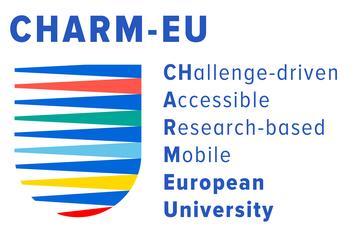 Fontos információk: 
CHARM-EU infó: https://www.elte.hu/charm-eu 
Pályázási kiírás: https://www.elte.hu/erasmus/all-fields
Egyetem szintű Erasmus+ lehetőségek – Coimbra group
Karl-Franzens-Universität Graz
Université de Genève
Ruprecht-Karls Universität Heidelberg
Friedrich-Schiller-Universität Jena
Universität zu Köln
Hochschule Ruhr West
Julius-Maximilians-Universität Würzburg
Universitat de Barcelona
Universidad de Salamanca
Université de Montpellier
Université de Poitiers
Vilnius University
Universidade de Coimbra
Jagellonian University in Krakow
Alexandru Ioan Cuza University of Iasi
University of Turku
Åbo Akademi University
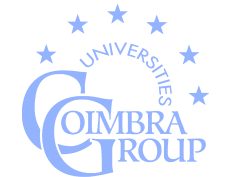 Fontos információk: 
Coimbra group infó: https://www.coimbra-group.eu/ 
Pályázási kiírás: https://www.elte.hu/erasmus/all-fields
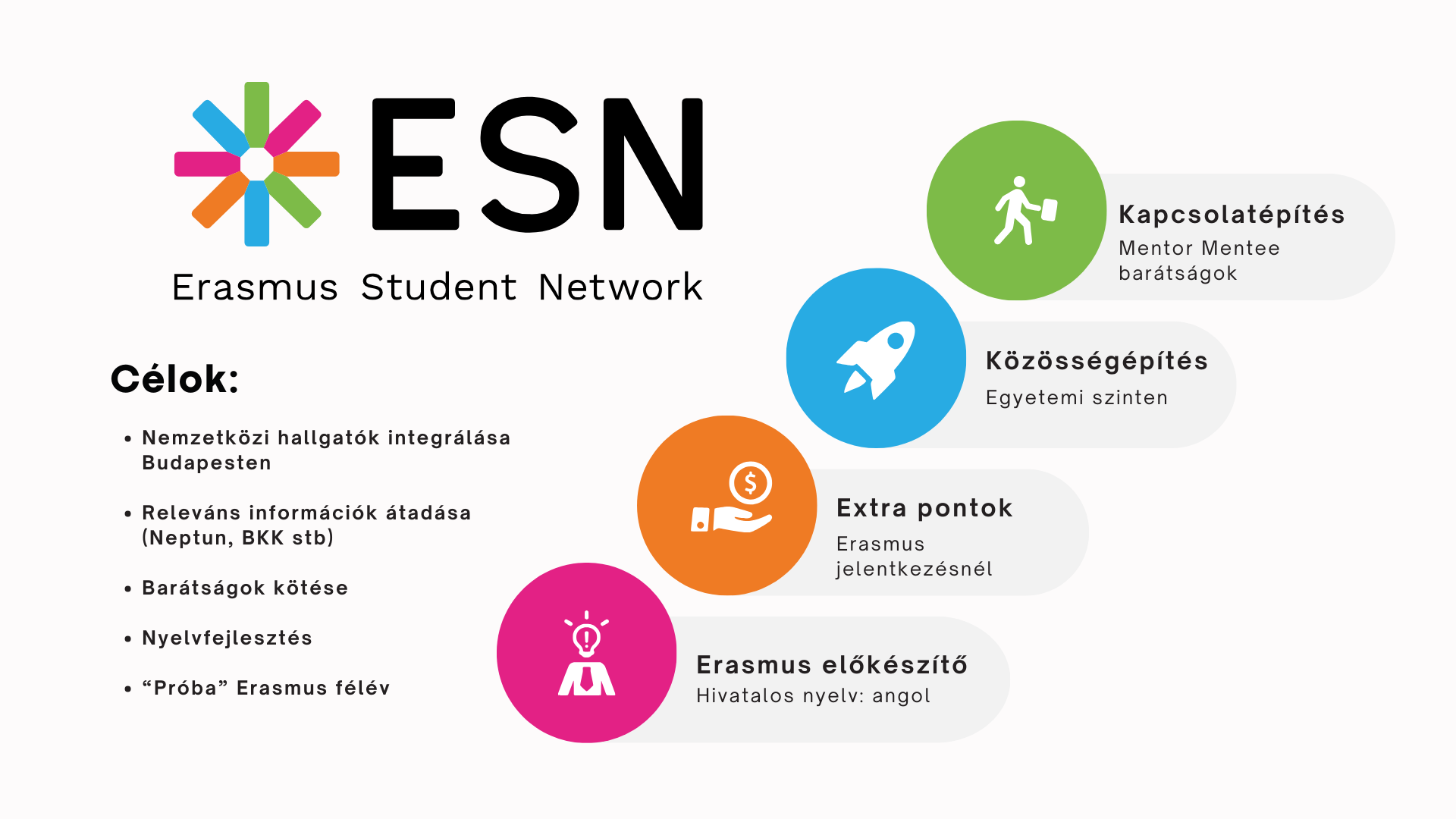 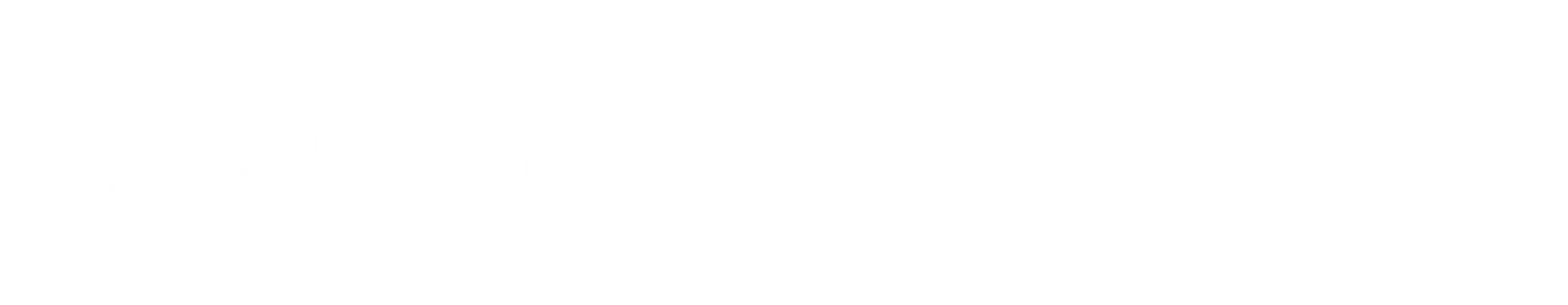 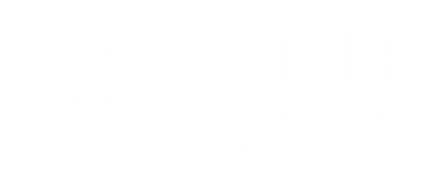 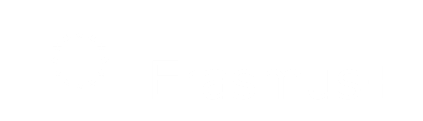 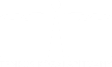 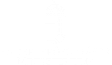